Stöd till unga som flyttar från social dygnsvård
Knut Sundell
Stöd till unga som flyttar från social dygnsvård
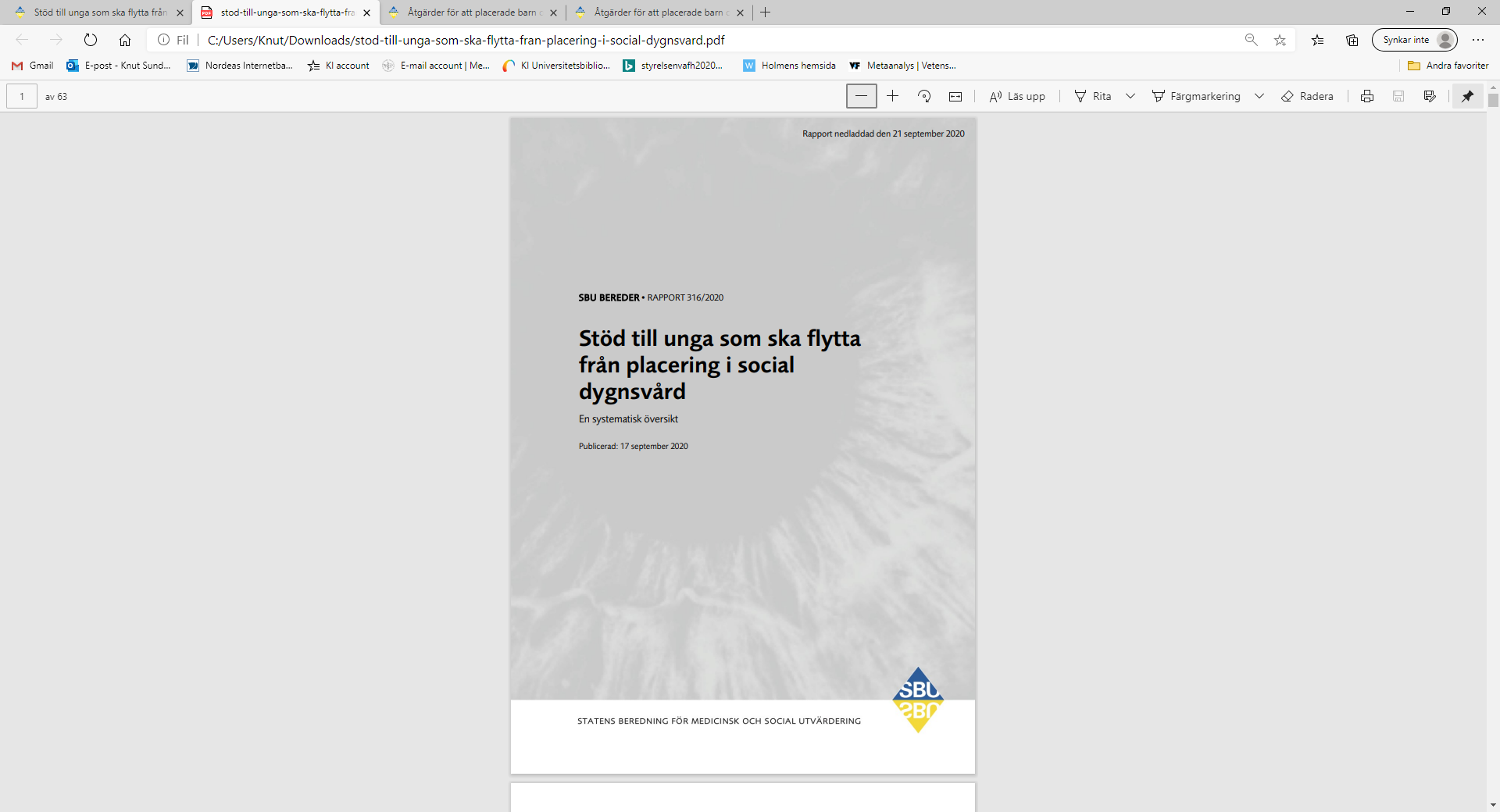 Ett särskilt ansvar att erbjuda något som är tillräckligt bra när samhället träder in i föräldrars ställe (in loco parentis)
Vid avslutad placering ska placerade unga ha samma förutsättningar att leva ett självständigt liv som övriga ungdomar
Verkligheten ser annorlunda ut…
Barn som växer upp i familjehem har i 20-30 års åldern höga överrisker:
Sämre fysisk hälsa
Färre vaccinerade 
Sämre tandstatus
Färre med avslutad skolgång
Självmord 	RR = 6,4
Självmordsförsök 	RR = 6,2
Allvarlig psykisk ohälsa 	RR = 5,0
Narkotikamissbruk	RR = 6,8
Alkoholmissbruk	RR = 4,9
Allvarlig kriminalitet	RR = 7,5
Att bli tonårsförälder	RR = 3,8
Bidragsberoende	RR = 9,8
Sveriges kommuner och landsting (2015). Läkarundersökning inför placering av barn och unga 	
Socialstyrelsen (2016). Tandhälsa bland unga vuxna som varit placerade (2016-2-28)
Socialstyrelsen (2019). Öppna jämförelser 2019 – placerade barns utbildning och hälsa ( 2019-11-6446)
Socialstyrelsen (2010). Social rapport (Kapitel 7: Skolbetyg, utbildning och risker för ogynnsam utveckling hos barn. Stockholm: Socialstyrelsen.
En förklaring
Ungdomar får vanligtvis ekonomiskt, praktiskt och känslomässigt stöd av sin familj när de flyttar hemifrån
Många placerade ungdomar saknar det 
Ovanligt att socialtjänsten ger stöd:
2-4% enligt intervjuer med 111 socialchefer (Höjer & Sjöblom, 2011) 
7% enligt SBU:s praxisenkät (2017) till 80 slumpvis valda kommuner
Bred sökning efter stödformer till målgruppen - endast en identifierat: Independent living services
Independent living services
Sedan 1985 delfinansierar federala myndigheten i USA ett proaktivt stöd till unga som ska flytta från social dygnsvård
ILS är frivilligt och två tredjedelar av ungdomarna deltar
Stödet behandlar vanliga problem som  boende, utbildning, arbete, fysisk och psykisk hälsa samt sociala relationer 
Normalt finns det en mentor / case manager och de flesta program använder klassbaserad undervisning
Pågår ca 1 år 
Delstaterna kan erbjuda ungdomarna andra typer av stöd men erhåller då inga federala medel
Utvärderingarna
Ungdomarna
7 studier från USA
6 av 7 studier = RCT  
Kontroll = TAU (standardbehandling)
Uppföljningstid 6 – 24 månader
Lågt bortfall (ca 10%)
Sammanlagt 6 151 ungdomar
Alla typer av social dygnsvård (familjehem, släktingar, HVB)
I genomsnitt 16 – 18 år
Ungefär 50% flickor
Lång placeringstid (41 – 54 mån) 
Många omplaceringar (2,5 – 7,1)
Fungerar det?
Primära utfallsmått
Stabilt boende (2 studier)
Gymnasie-examen (5 studier)
Påbörjad eftergymnasial utbildning (4 studier)
Betalt arbete (5 studier)
Fysisk hälsa (2 studier) 
Psykisk hälsa (3 studier)
Beteendeproblem (1 studie)
Utsatthet för våld (1 studie)
Sekundära utfallsmått
Självbestämmande (3 studier)
Livskvalitet (2 studier)
Socialt stöd (3 studier)
Jämfört med vad?
”Standardbehandling” i Sverige innebär en påtaglig överrisk för en rad allvarliga utfallsmått
Alternativt cutoff skulle gjort alla utfallsmått stat. säkerställda
–1,2 till –2,1 
(Vinnerljung 
& Sallnäs, 2008)
0,10 – 0,98 
Resultat av IPS
0,0
1,0
−1,0
−2,0
SMD (Cohen’s d)
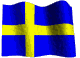 Fungerar det i Sverige ?
Det korta svaret – det vet vi inte före det har testats
Ett längre svar – teoretiskt rimligt, samma målgrupp, studier av god kvalitet, samstämmiga resultat
Kanske inte för alla… (ensamkommande barn, små problem, de som inte vill delta)
Förutsättning - ekonomiskt stöd + erfarna vårdgivare?
Sammanfattning
ILS har effekter på boende, utbildning, arbete, självbestämmande, livskvalitet
Effekterna är svaga men starka relativt standardbehandling (”inget”)
Det vetenskapliga stödet är svagt (⊕⊕)
Få ungdomar i Sverige får ILS-stöd (så vitt känt)
Starka etiska implikationer att ge denna form av stöd
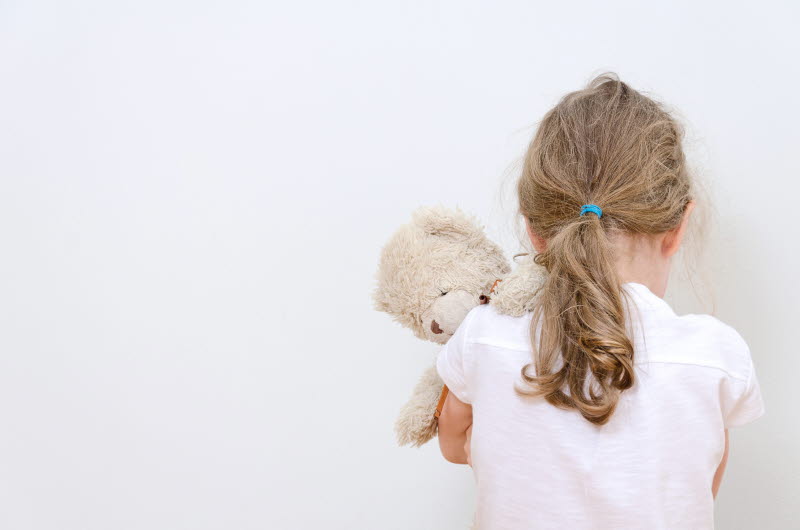 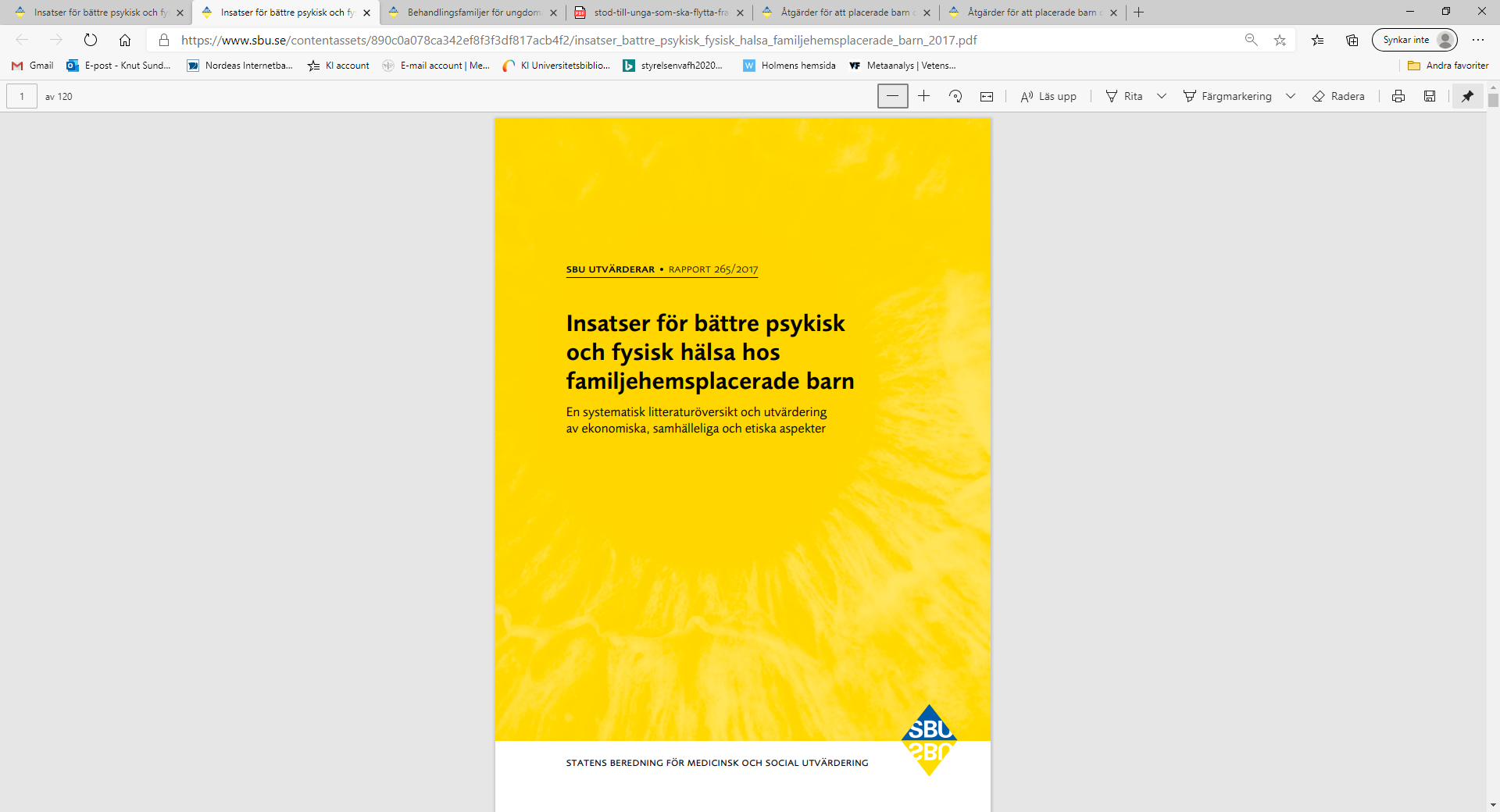 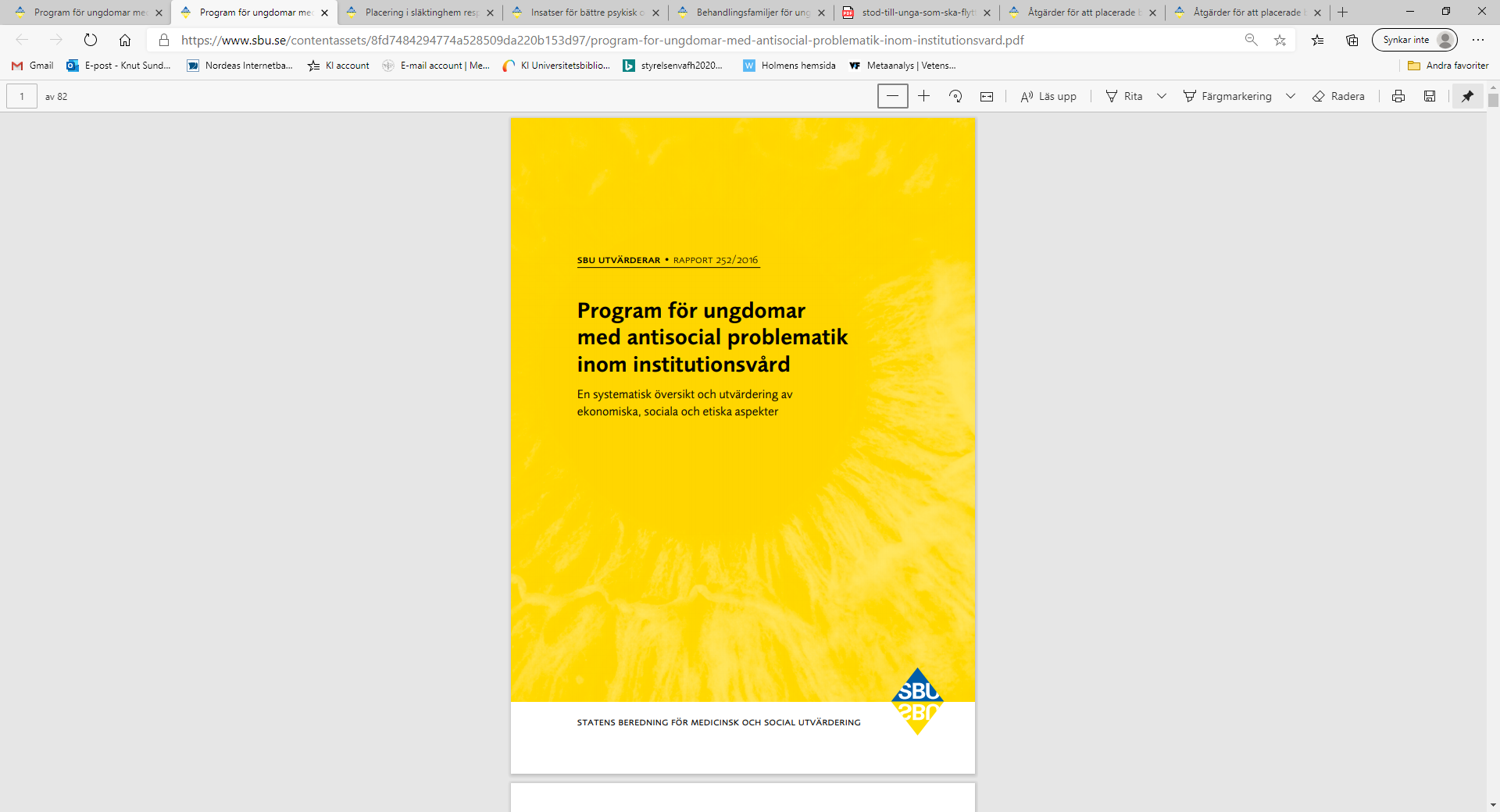 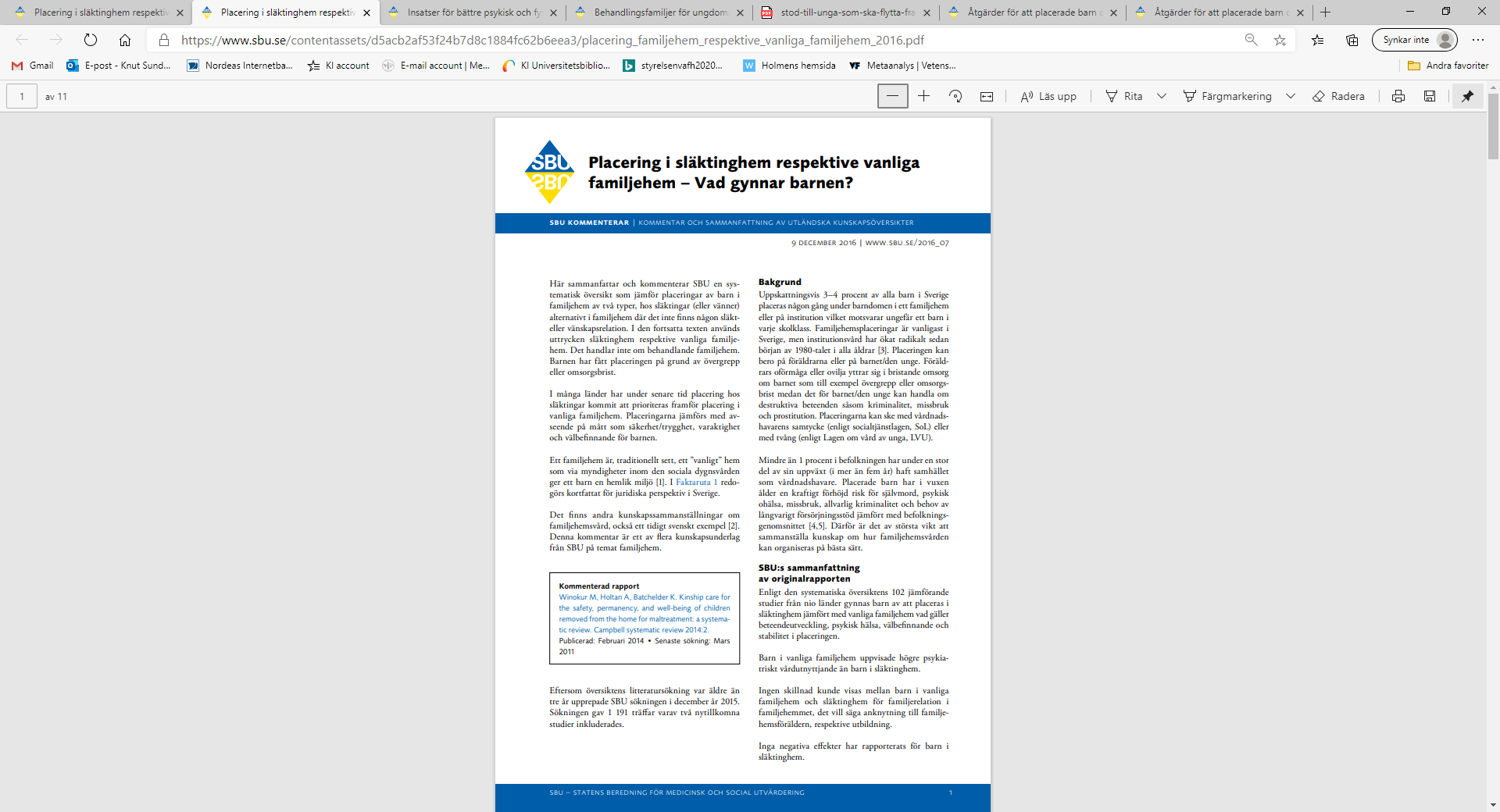 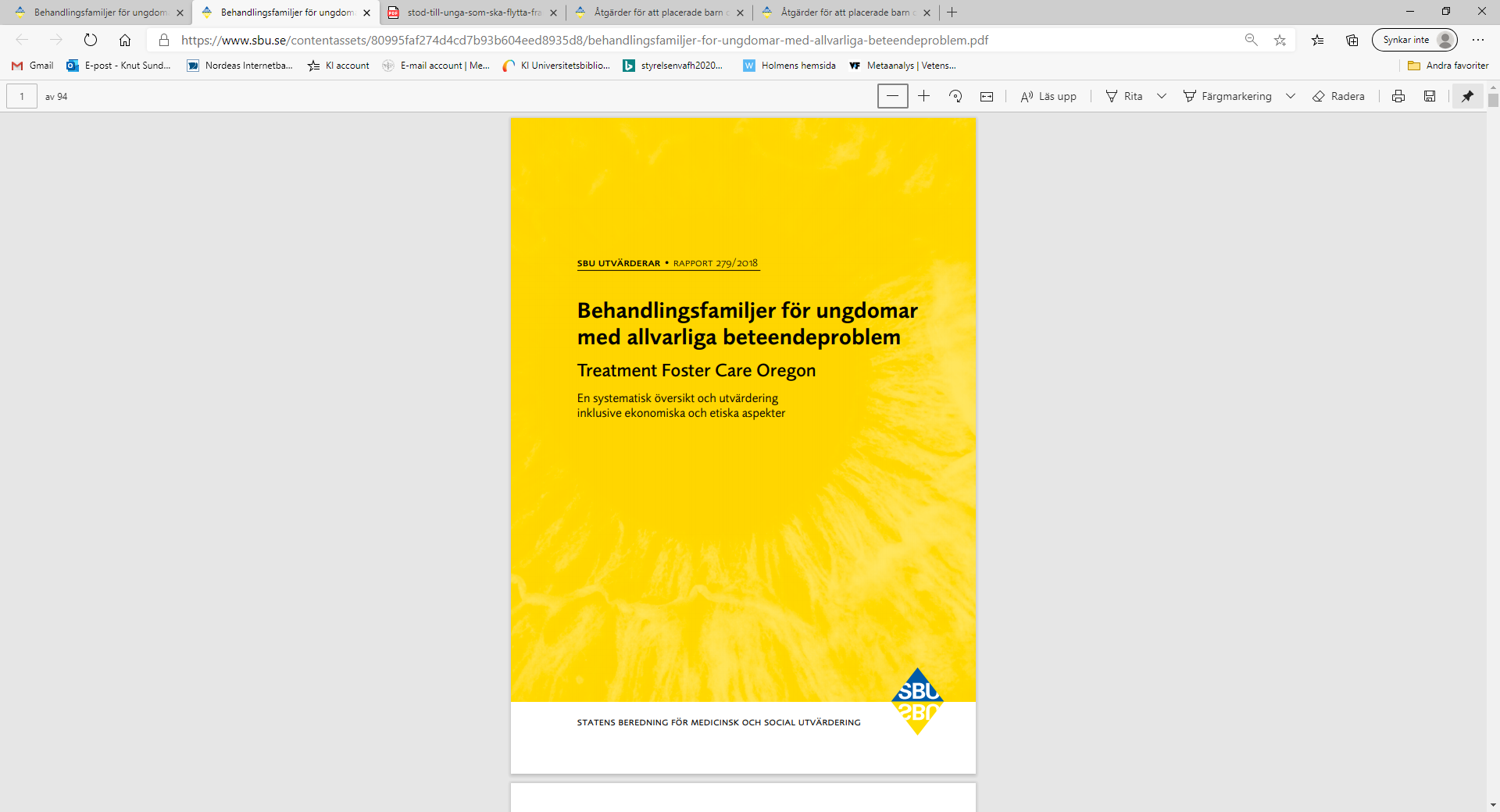 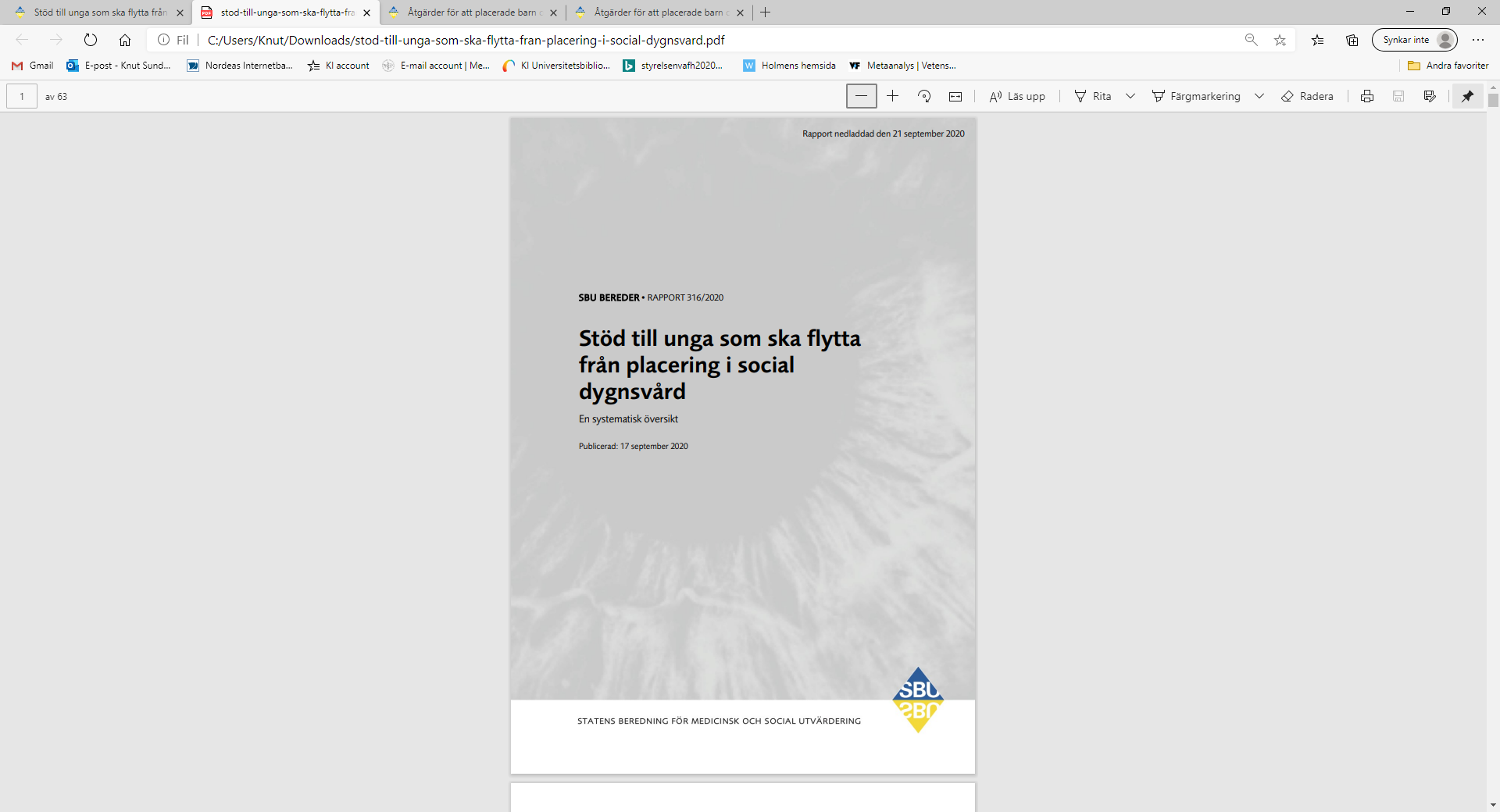 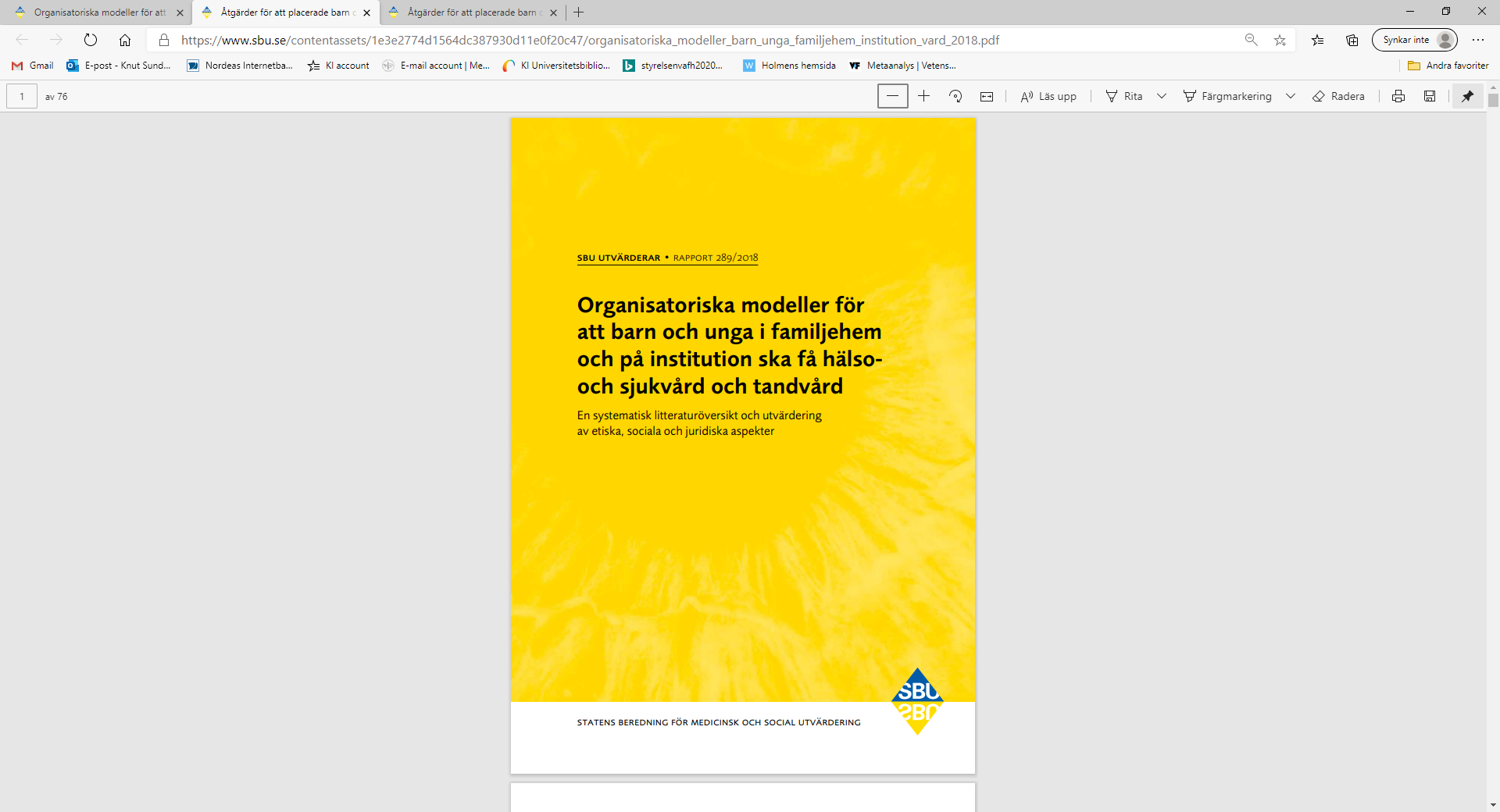 Tack!
Webbplats: sbu.se
Twitter: twitter.com/SBU_se
Knut.sundell@sbu.se